Get Moving With Core Motion!
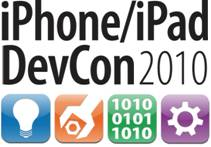 Jonathan Blocksom
Tuesday Sept 28 20102:00 – 3:15 PM
http://www.slideshare.net/jblocksom/core-motion-presentation
Agenda
Intro
SDK
Experiments
Q & A

Intro level, but lots of code
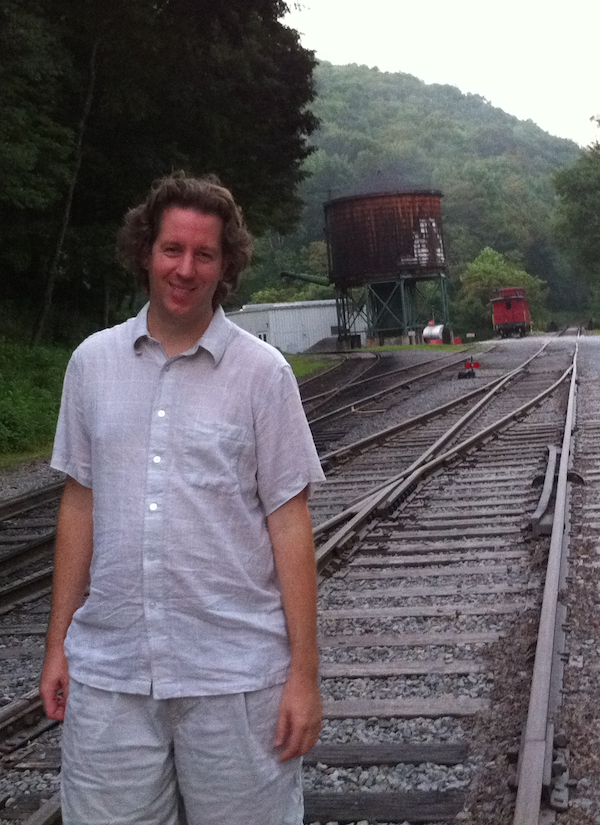 About Me
Jonathan Blocksom
blocksom@gollygee.com
augmentedjonathan.tumblr.com
@jblocksom
Computer Vision Software Engineer,SET Corp
Computer Graphics background
Several years working with Remote Sensing
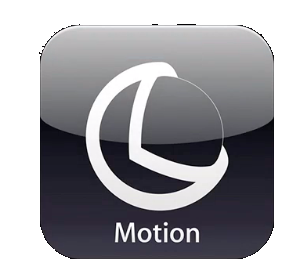 Meet Core Motion!
Core Motion Framework:High level interface to the orientation and movement data from the device

Based on Accelerometer and Gyroscopes
Acceleration, Gravity, Rotational Acceleration
High level filtering
Core Motion isn’t…
For GPS data
That’s Core Location (LocationManager)
For Compass data
Also Core Location
High Level Motion Events
Orientation change
Shake events

Perfect
Quick Demo
CoreMotionTeapot(WWDC 2010 sample code)
Accelerometer
Available since iPhone 1
Consider it a “Gravity Detector”
Noisy

iPad, iPhone 4:STMicro STM33DH3-axis accelerometer
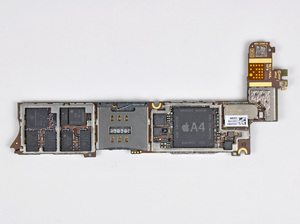 Photo by David Hodsonhttp://www.ifixit.com/Guide/Image/meta/IP1qEpYFQSSqwSbg
Gyroscopes
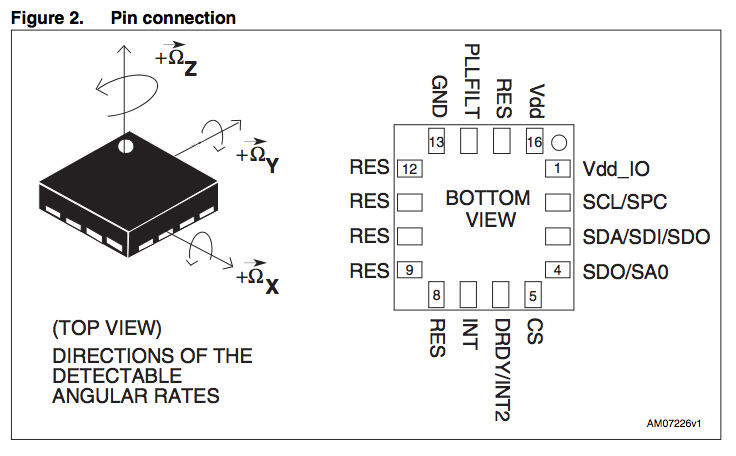 New in iPhone 4, iPod Touch 4
Detects rotation rate along three axis
Chip datasheet:http://www.st.com/stonline/products/literature/ds/17116.pdf
200/500/2500 dps (degrees per second)
0.03 dps error
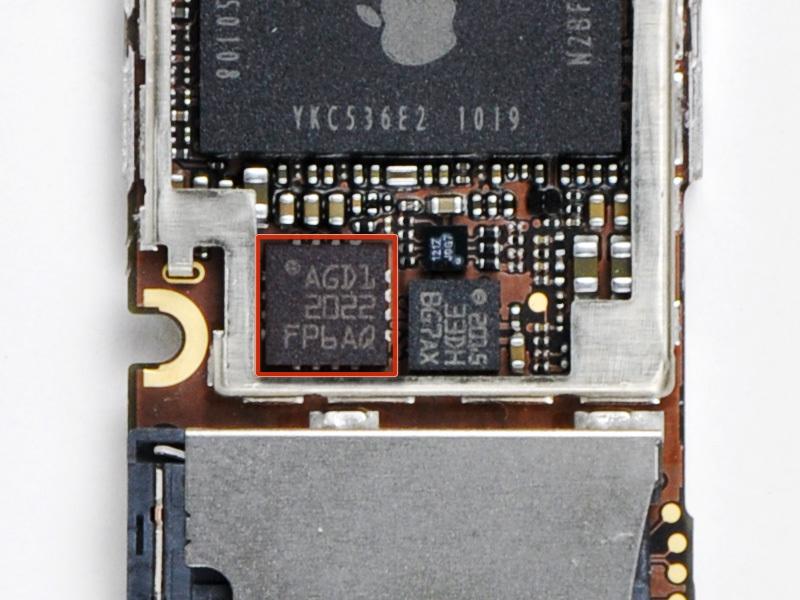 Gyro Teardown
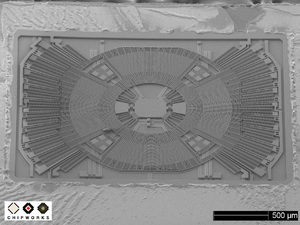 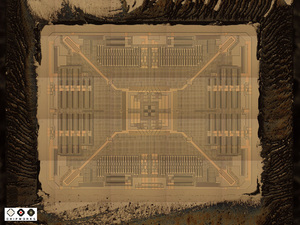 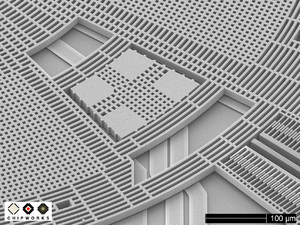 http://www.ifixit.com/Teardown/iPhone-4-Gyroscope-Teardown/3156/1

Andrew Bookholt:
http://www.ifixit.com/Guide/Image/meta/UurGsklhtJRW2uuB (left)
http://www.ifixit.com/Guide/Image/meta/MeunHawo54qPRY5S (right 1)

Miroslav Djuric
http://www.ifixit.com/Guide/Image/meta/RUQLo2PP1oqVtVsD (right 2)
Accelerometer, Gyro & Device Motion
Gyro
Accelerometer
Device Motion
Gravity
User acceleration
Attitude
Rotation Rate
yaw, pitch, roll
x, y, z
Supported Devices
Yay!
If we must…
No.
iPhone 4iPod Touch 4
iPhone 3GS
iPod Touch
iPad w/ iOS 4
iPhone 1
iPad iOS 3.x
Classes
CMMotionManager
Tells you what’s available
is<Acclerometer|DeviceMotion|Gyro>Available
Sets the update intervals
set<…>UpdateInterval
Starts and stops updates
start<…>Updates
start<…>UpdatesToQueue:withHandler:
stop<…>Updates
Lets you poll for updates
accelerometerData
gyroData
deviceMotion
CMMotionManager
CMMotionManager *mgr = [[CMMotionManager alloc] init];

Initializes reference frame at construction

Only make one of these for your app
Core Motion Coordinate SystemQuick Reference
yaw
z
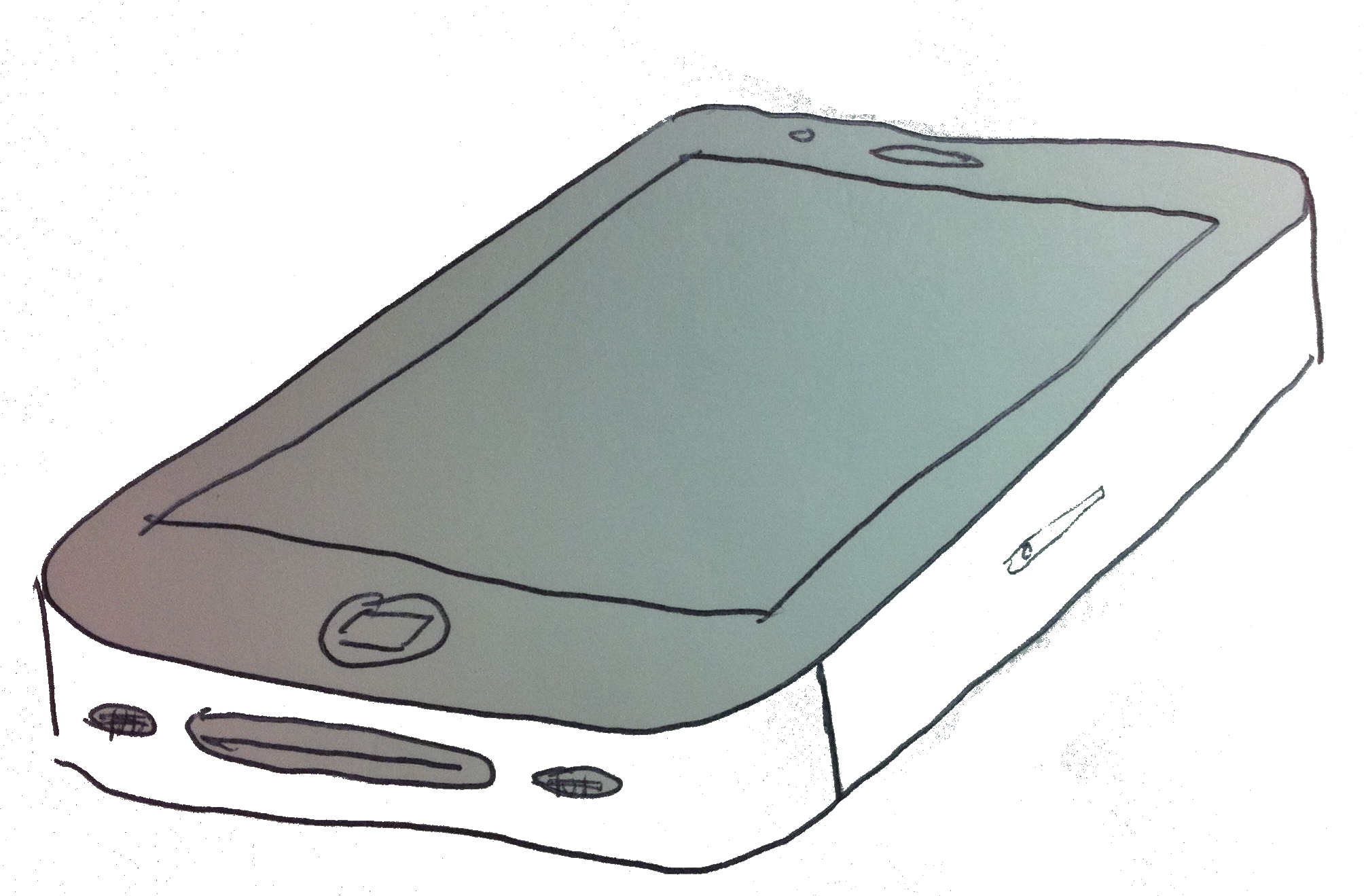 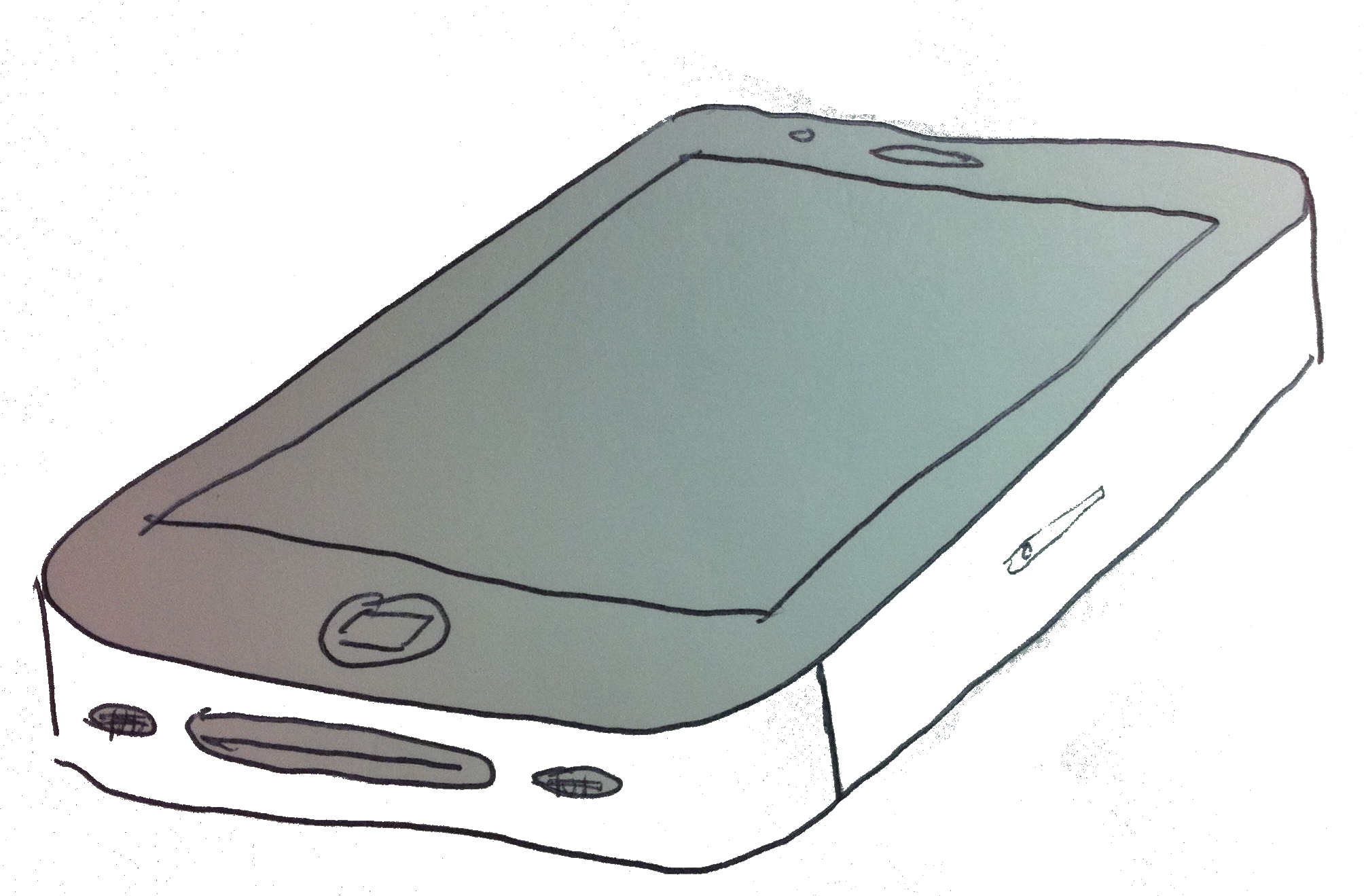 pitch
x
roll
y
Accelerometer
Gyroscopes
CMAccelerometerData
accelerationCMAcceleration struct:typedef struct {    double x;    double y;    double z;} CMAcceleration;

Measured in G’s
CMGyroData
YAGNI

Gyro’s have bias; DeviceMotion fusion algorithms remove this

Get orientation from DeviceMotion instead
CMDeviceMotion
CMAttitude attitude
CMRotationRate rotationRate

CMAcceleration gravity
CMAcceleration userAcceleration
DEMO
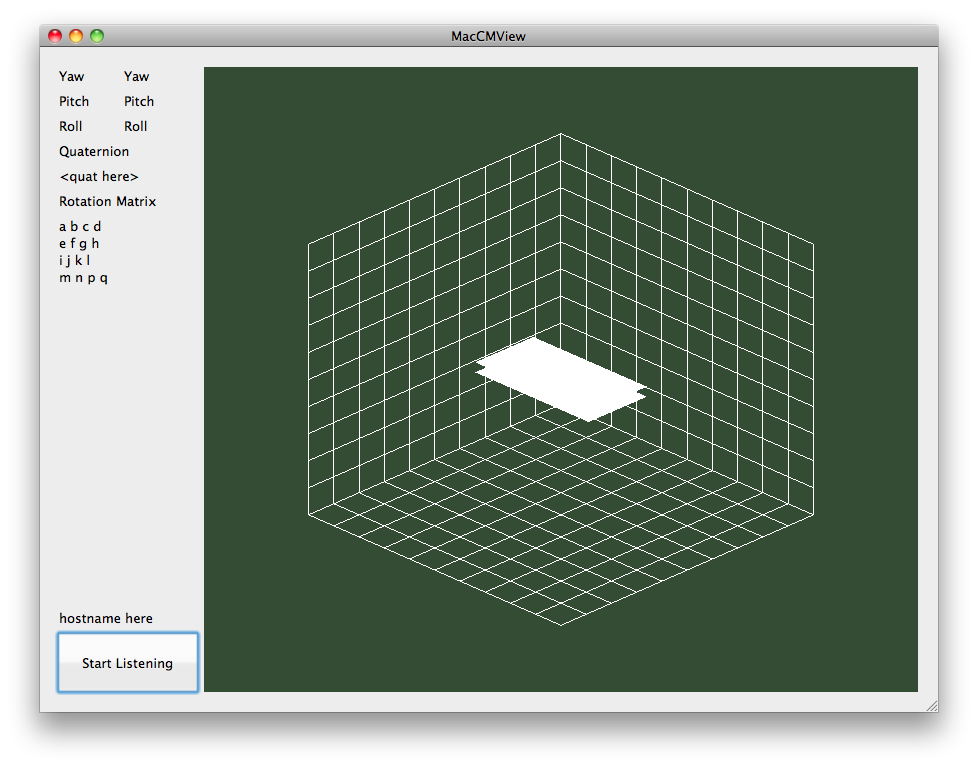 MacCMViewer
CMIPViewer



Source code available:http://bitbucket.org/jblocksom/coremotionviewer
MacCMView: What’s Going On?
Mac opens socket; iPhone connects
iPhone sends CM updates to Mac
Mac uses rotation matrix for display
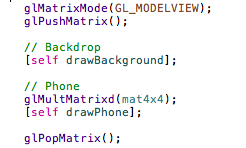 From CMAttitude
CMAttitude
Rotation as
Yaw, Pitch, Roll
Quaternion
Rotation Matrix

multiplyByInverseOfAttitude:
Why Quaternions?
Great technique for representing rotations
Mutiplying q1 and q2 is composing rotations
Can easily pull out axis / angle
Avoids “Gimbal Lock”

http://en.wikipedia.org/wiki/Quaternions_and_spatial_rotationis a pretty good treatment
Graphics Gems textbooks
[Speaker Notes: Wikipedia rant – great for Epipolar Geometry, terrible for Quaternions]
multiplyByInverseOfAttitude:
Teapot Demo revisited
Core Motion in Simulator
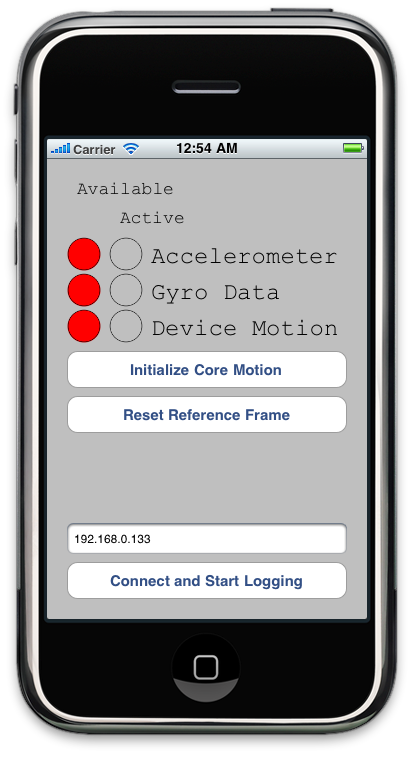 Accelerometer: Not available
Gyros: Not available
Device Motion: Not available

Workaround thoughts…
Final Steps: App Requirements
Add UIRequiredDeviceCapabilities for	accelerometer	gyro

Not needed for orientation / shake events

See Event Handling Guide,“Setting Required Hardware Capabilities for Accelerometer and Gyroscope Events”
Experiments
iPhone 3GS vs iPhone 4
Intertial Navigator
Salad Spinner
Further Reading
Event Handling Guide for iPhone OS
Look under “Motion Events”
Section titled “Core Motion”
Core Motion framework reference
Sample Code
WWDC ’10: CoreMotionTeapot

iPhone Sensor Group?